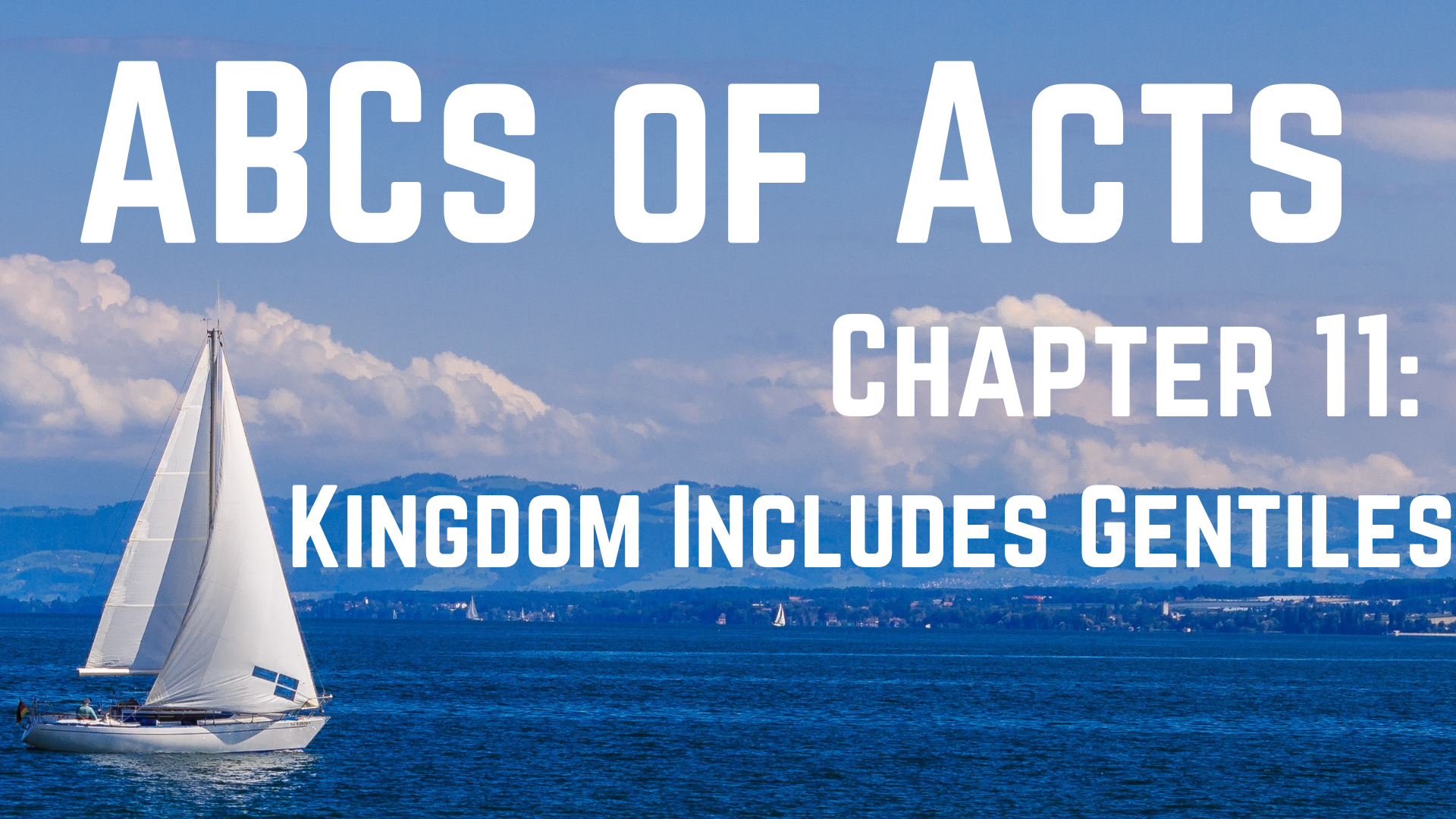 Kingdom Includes Gentiles
God had to overcome Peter’s objections in ch. 10.
Other Jewish Christians were skeptical when Peter returned home.
1. Convinces Critics				  1-18
1: rumors spread
2: circumcised = Jewish Christians
3: Cornelius not a proselyte; accusation not of baptizing Gentiles but eating with them.
4: Peter not offended or retaliates; gives in chronological order
5,6: vision
1. Convinces Critics				  1-18
7,8: shows he shared their thinking at start
9,10: 10+ times mentions God/Divine messenger; defense: not done what he wanted to do, did what God told him to do
11,12: stresses providence; provides witnesses as proof; did not mention Cornelius’ outstanding character, they didn’t care – he was a Gentile!
1. Convinces Critics				  1-18
13,14: key: words; Peter & Gentiles were God-motivated
15: at the beginning: Pentecost
16: recited a frequent promise of Jesus
17: same gift, equal: isos (isosceles triangle), 2 equal sides; “If you had been in my place, would you have stood in the Lord’s way?”
1. Convinces Critics				  1-18
18: willing to hear audience quiets down; Pr. 15:1 “soft answer turns away wrath.”
Conclusion: 1. God had given the Gentiles the opportunity to repent; 2. He provides that which produces repentance – the Gospel.
2. More Preaching				    19-26
Shift from Jerusalem to Antioch; Ch. 13 on Antioch is Paul’s base
19: picks up thought from 8:4; Phoenicia: 15mi wide, northern edge of Palestine, goes 120 mi N; Cyprus: island, Barnabas’ home; Antioch: 1st in 6:5, Nicator from there
20: Cyrene: N. Africa, Jews present at Pentecost (2:10); GK speaking Gentiles
2. More Preaching				    19-26
21: divine approval
22: good news travelled; Barnabas sent to Antioch, he can’t do miracles, but he can preach!
23: the great encourager encouraged them to continue and persevere
24: spiritual snapshot of Barnabas, only one called ‘good’ by Luke; dem. Fruit of Spirit
2. More Preaching				    19-26
Emphasis on spiritual growth resulted in spiritual growth.
25: for 7 years, Saul labored in obscurity. Barnabas travelled 100mi to find him.
26: not a simple task to find Saul, successful; assembled, taught 1yr.; “Chr.” a well-known designation when Luke wrote. Christos (the anointed one) + ianos (signifies ownership).
3. Gentiles Send Help			    27-30
27: 1st mention of prophets in the church
28: Agabus: well known prophet, shows up again in 21:10,11; Claudius Caesar (AD 41-54) faced many famines. Josephus 45-47AD.
29: relief: non-perishable foods more than money: 1. all members troubled and gave. 2. gave as they had prospered.
3. Gentiles Send Help			    27-30
30: good intentions never filled an empty stomach or put clothes on a shivering body!
Saul & Barnabas entrusted with carrying relief back, taken to elders not apostles – 1st mention of church leaders called elders.
Lessons:
We must always be willing to give an answer to all we do, 1 Pet. 3:15. Peter did not lash out against those asking questions, but he did provide them proof.
Since there is no other name but Christ, 4:12, why would we want to wear the name of anyone or anything else? Calvin, Wesley, Luther, Smith, Clarke, Gandi, Buddha, Meno Simons, Jakob Amman never died for your sins!
The true Christian is always ready to help those in need. This might consist of giving our time, resources, or funds to offer relief to those in need.
Sermon © 2023 Justin D. ReedPresentation © 2023 Justin D. Reed

Provided free through Justin Reed’s Bible ResourcesPost Office Box 292, Woodbury TN 37190thejustinreedshow.com/bibleresources

“To God be the Glory!”
361